Elektronikai Áramkörök Tervezése és Megvalósítása
2. óra
2017. Szeptember 19.
Mellár János
v 3.0  2013.07.16.
Tartalom
Diszkrét alkatrészek
Passzív elemek
Aktív elemek
Integrált áramkörök
Műveleti erősítők
Tápfeszültség
Logikai áramkörök
2
Ellenállások
Főbb feladatok:
Áramerősség szabályozás/korlátozás
Feszültségosztó
Szűrőkörök
Védelem
Főbb paraméterek
Érték (Ohm, pl. 2k2)
Tokozás
Maximális teljesítmény
Maximális feszültség
3
Ellenállások tokozása
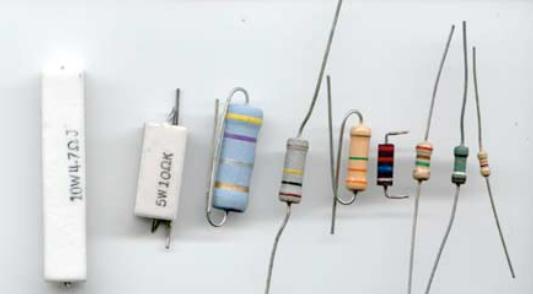 Furatszerelt
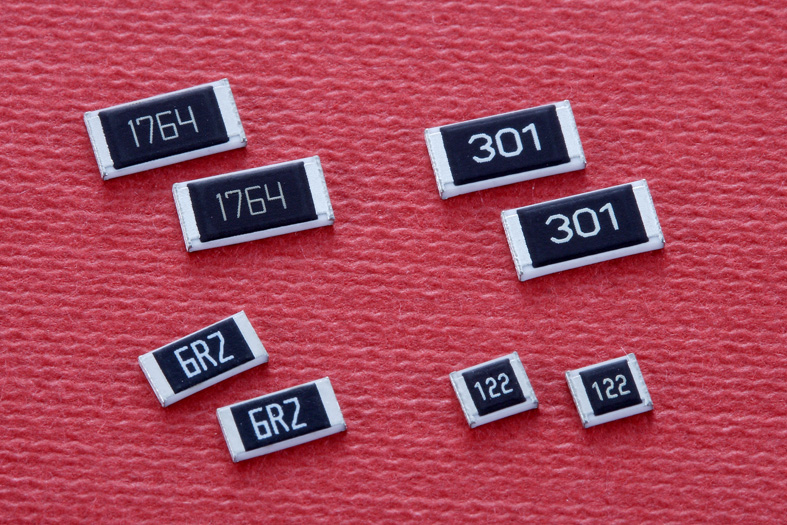 Felületszerelt (SMD)
4
Ellenállások
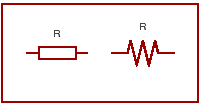 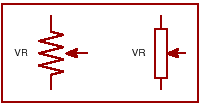 5
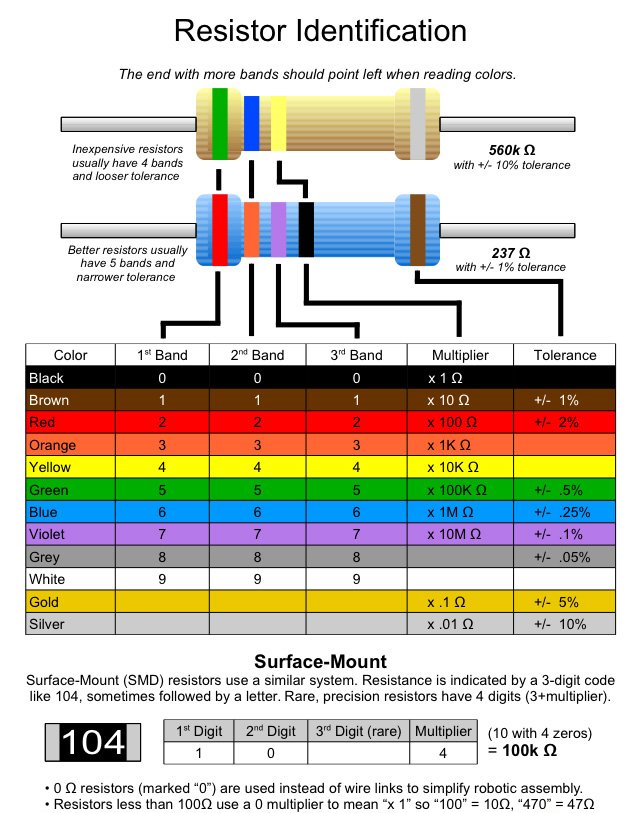 Ellenállások értéke
6
Kondenzátorok
Főbb feladatok:
Energia tárolása
Hidegítés
Szűrőkörök
Főbb paraméterek
Érték (Farád, pl. 220u)
Technológia (kerámia, fólia, tantál, elektrolit)
Tokozás
Maximális feszültség
ESR (ekvivalens soros ellenállás)
7
Kondenzátorok
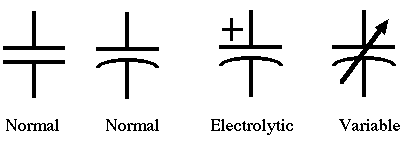 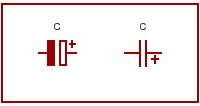 8
Kondenzátorok
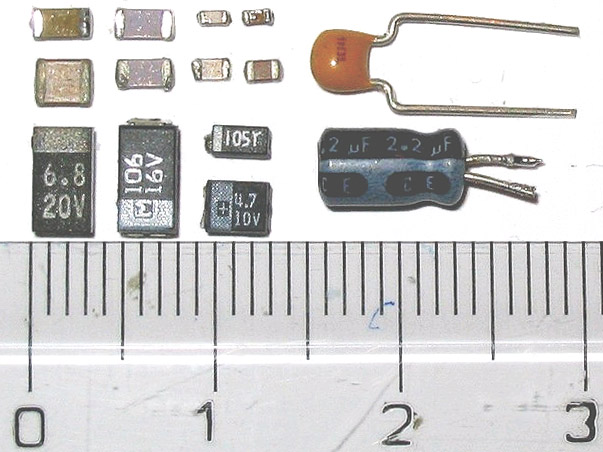 9
Kondenzátorok
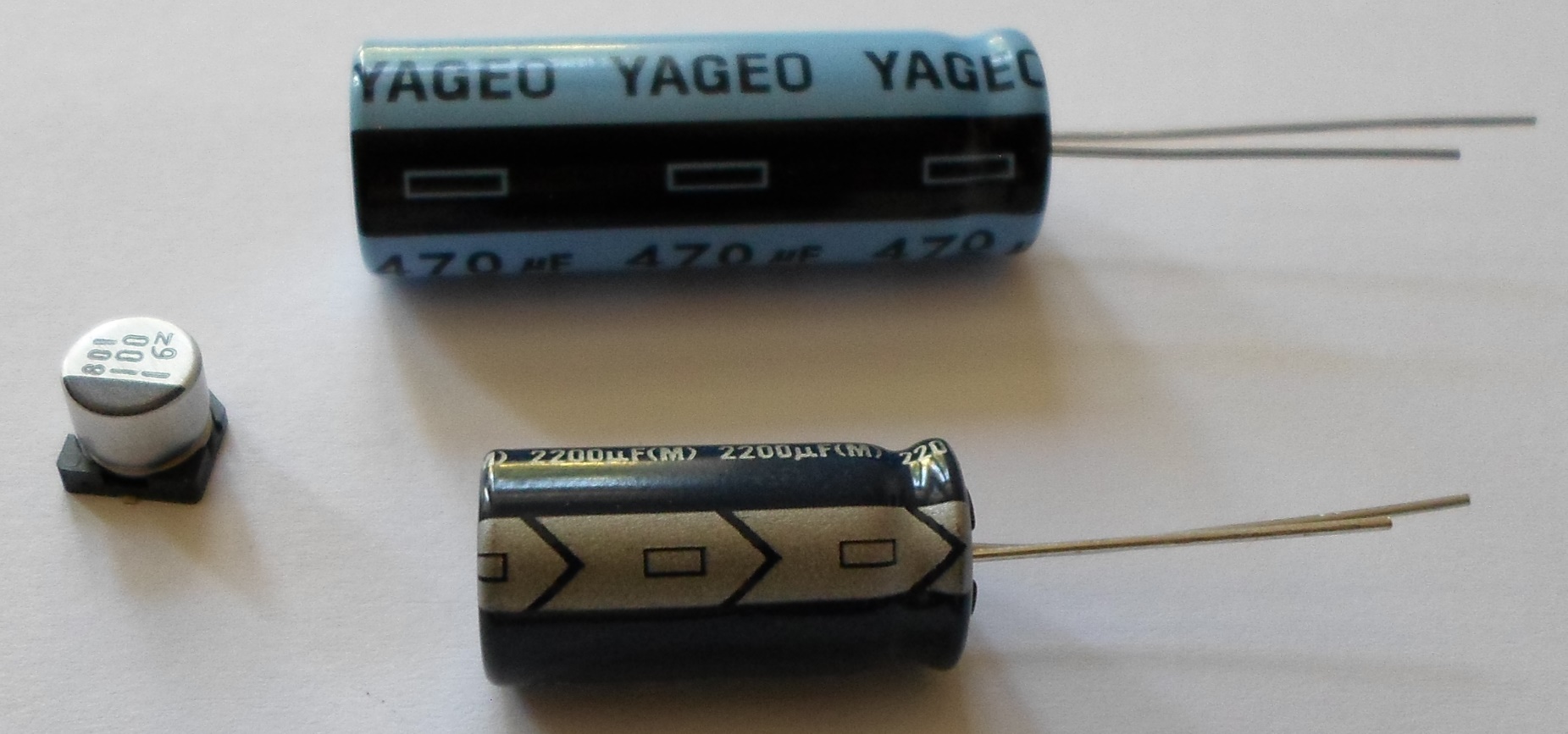 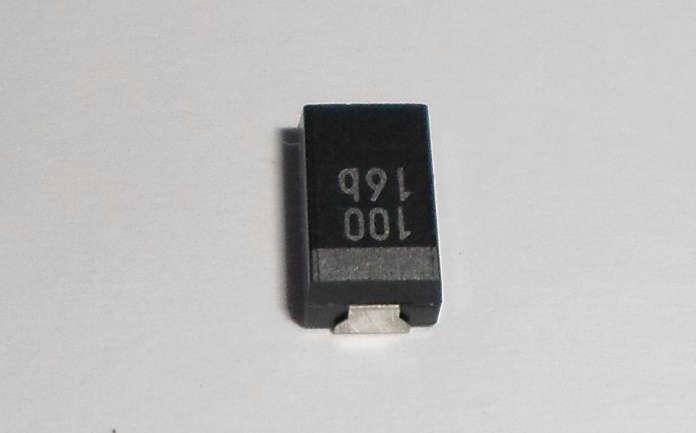 +
10
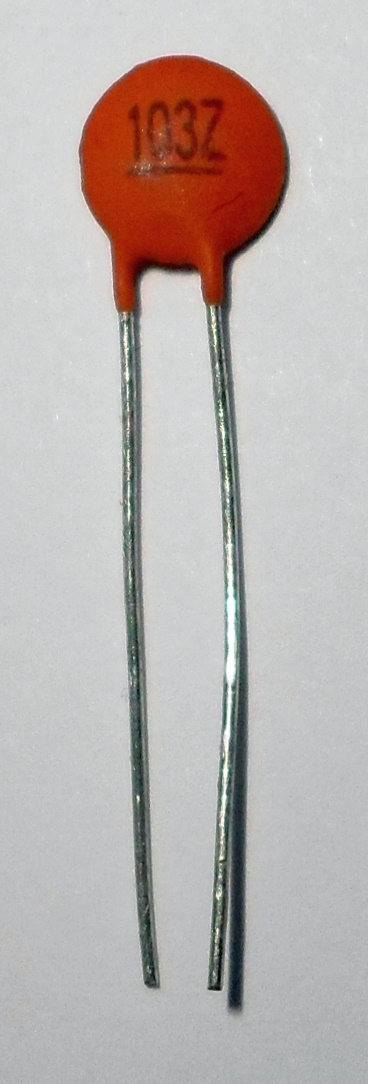 Kondenzátorok értéke
Ellenállásokhoz hasonlóan
Utolsó számjegy, hogy 10 hanyadik hatványa
Pl.:
Kondenzátoron: 103
10*103pF = 10000pF = 10nF
Kondenzátoron: 333
33*103pF = 33000 pF = 33nF
Tolerancia (néhány jelölés):
11
Kondenzátorok
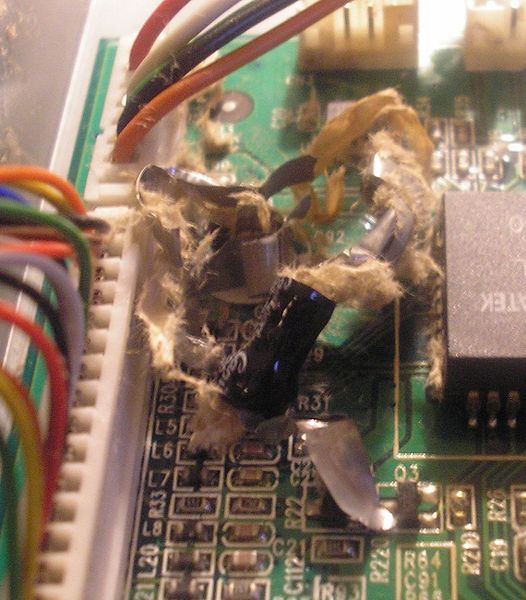 12
Induktivitások
Főbb feladatok:
Energia tárolása
Zavarszűrés
Szűrőkörök
Főbb paraméterek
Érték (Henry, pl. 220 mH)
Áramerősség
Tokozás
13
Induktivitások
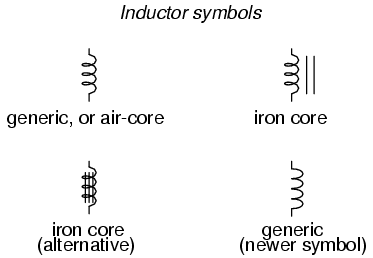 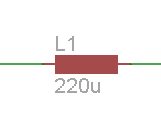 14
Induktivitások
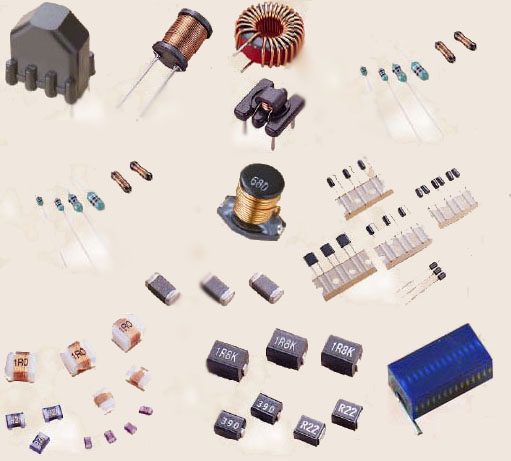 15
Diódák
Főbb feladatok:
Egyenirányítás
Védelem
Feszültség stabilizálás
Főbb paraméterek
Nyitóirányú áram
Nyitóirányú feszültség
Maximális záróirányú feszültség
Sebesség
Teljesítmény
16
Diódák
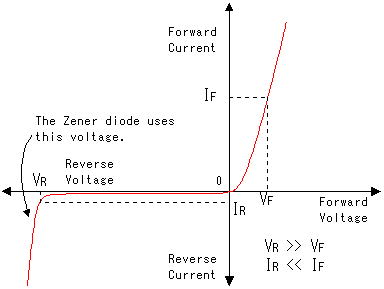 17
Diódák
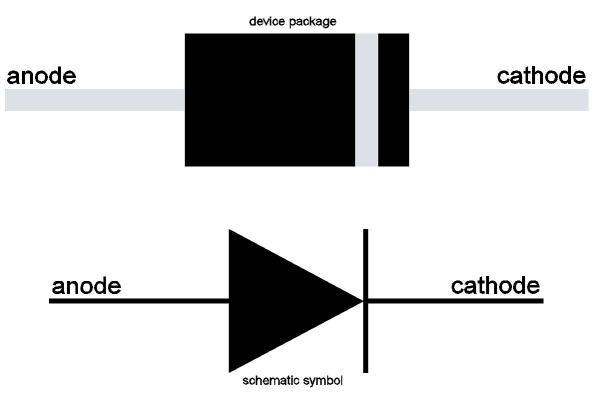 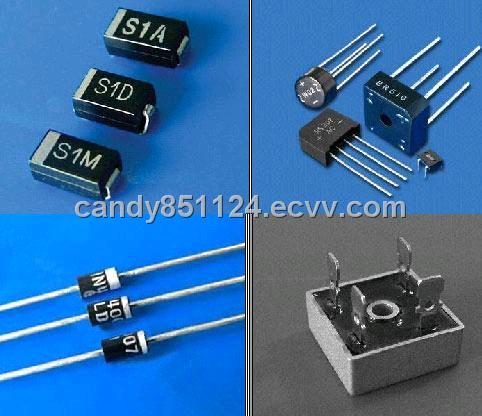 18
Tranzisztorok
Főbb feladatok:
Erősítés
Kapcsolás
Főbb paraméterek:
Technológia (bipoláris, JTET, MOSFET…)
P vagy N típusú
Maximális áram
Maximális feszültség
Maximális teljesítmény
19
Tranzisztorok
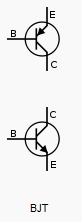 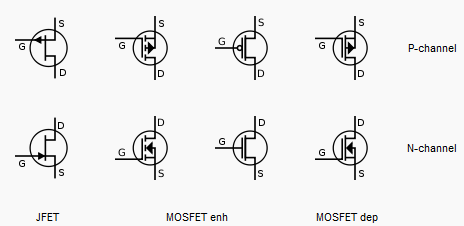 20
Bipoláris tranzisztor
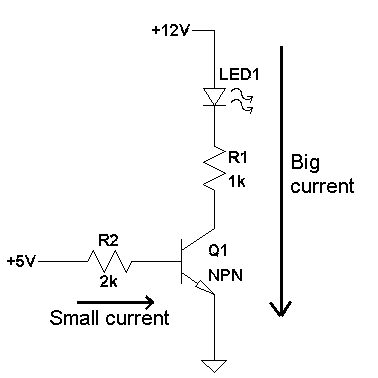 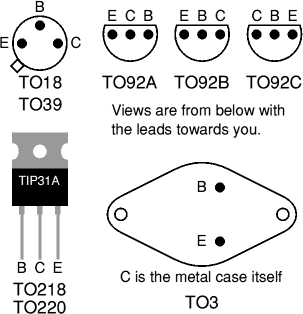 21
MOSFET
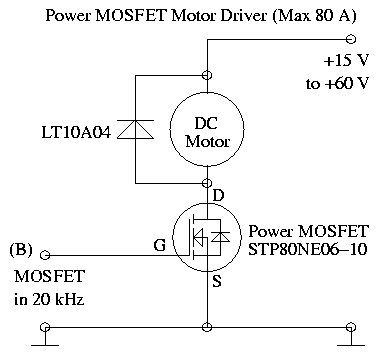 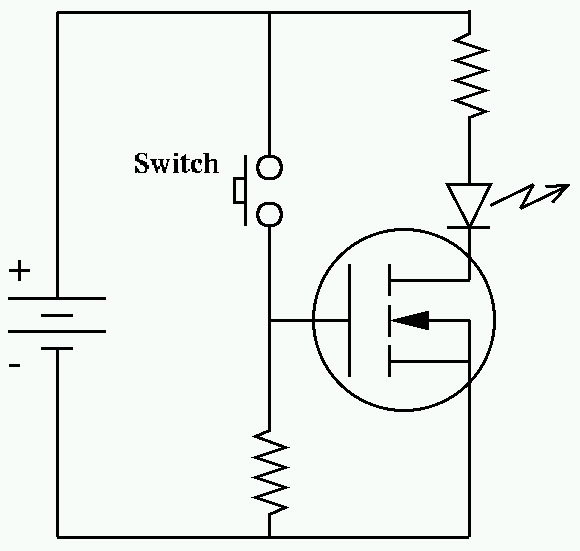 22
Műveleti erősítők
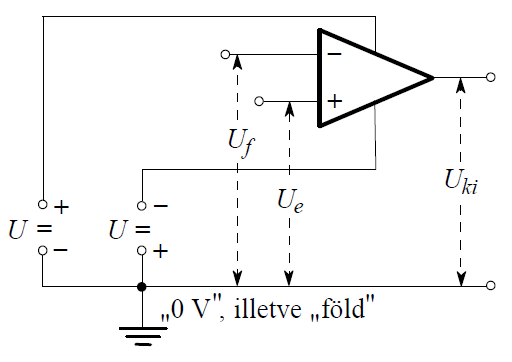 23
Alapkapcsolások
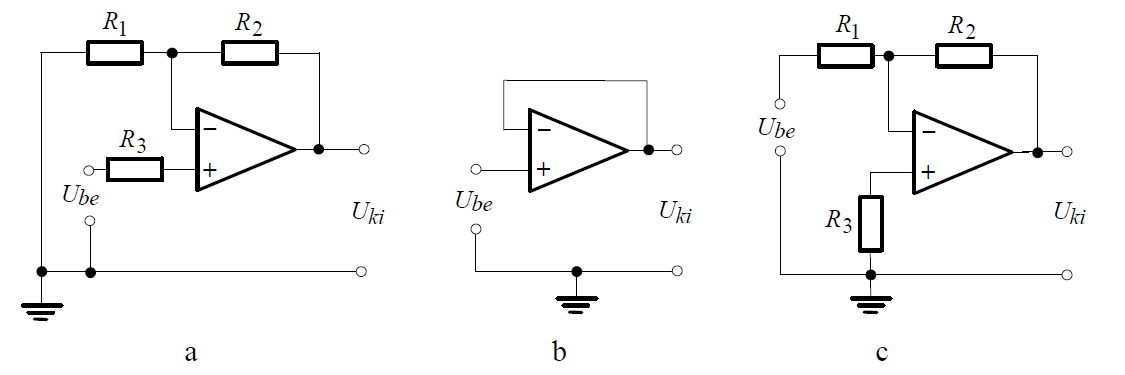 24
Összeadás
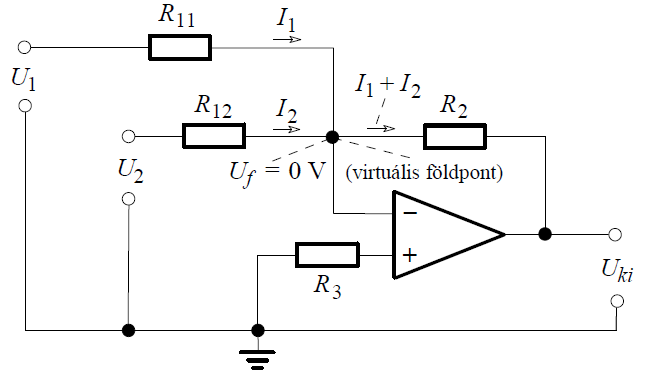 25
Komparátor
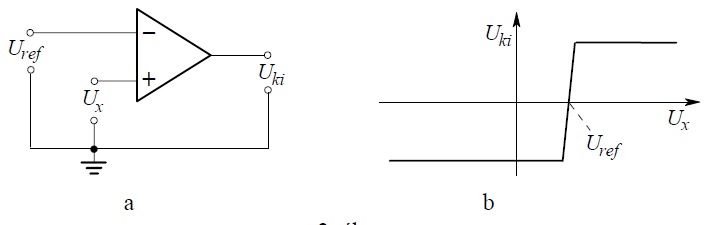 26
Műveleti erősítők főbb paraméterei
Tápfeszültség (unipoláris, bipoláris, feszültségszint)
Bemeneti feszültségtartomány (pl. Rail-to Rail)
Bemeneti impedancia
Kimeneti feszültségtartomány
Kimenet árama
Frekvencia
Zaj
Védelem
27
Hidegítő kondenzátorok
A tápfeszültség és a föld közé kerülnek 
Feladat: hirtelen jelentkező energiaigények kielégítése
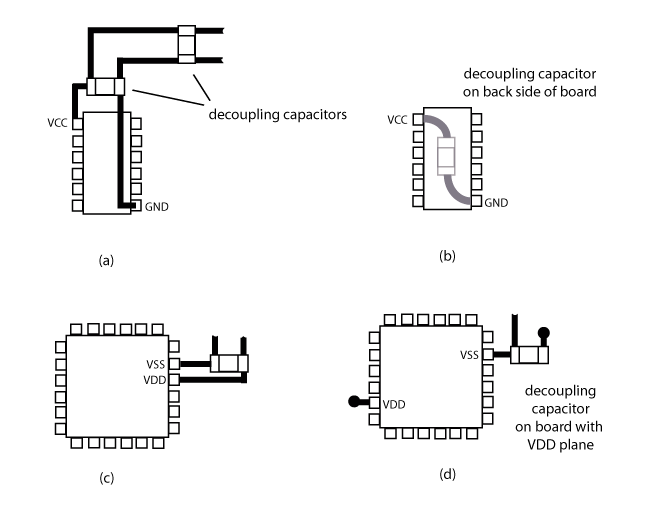 28
Hidegítő kondenzátorok
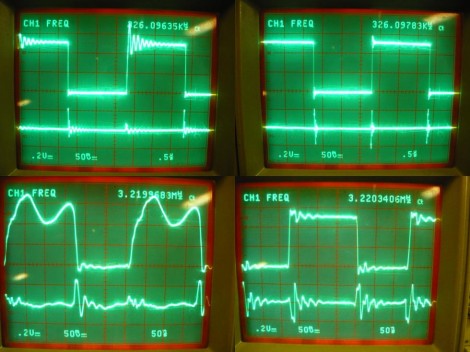 29
Feszültség szabályozása
A 7805 Blokk diagramja
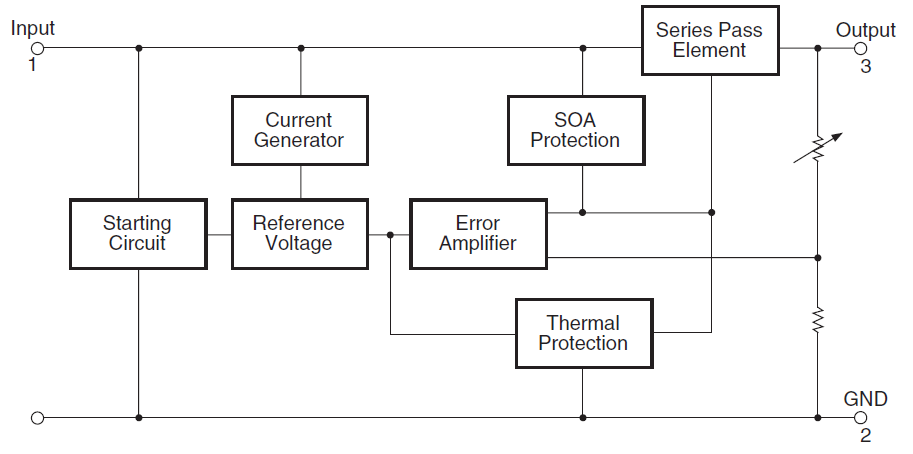 30
78xx
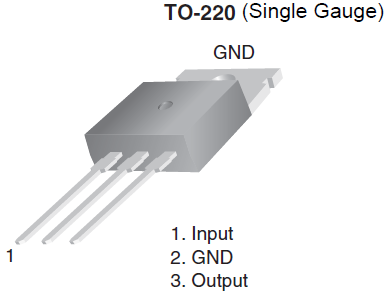 min 2 V feszültségesés a bemenet és a kimenet között
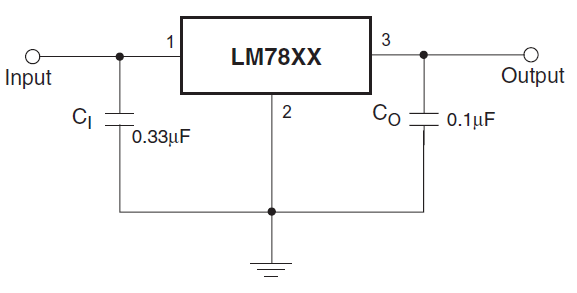 31
LP2985
300 mV feszültségesés a bemenet és a kimenet között (low drop)
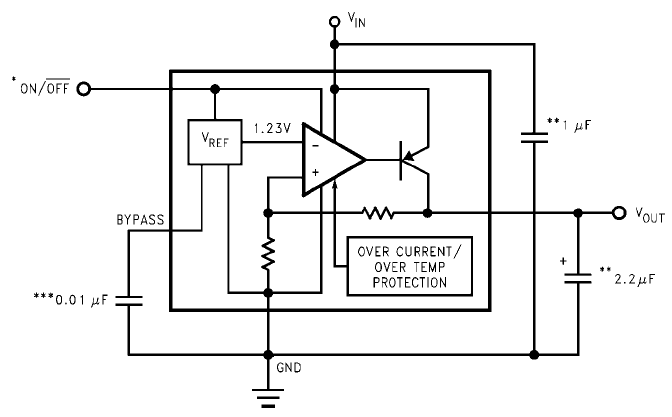 32
Kapcsoló üzemű feszültségátalakítás
LM2621
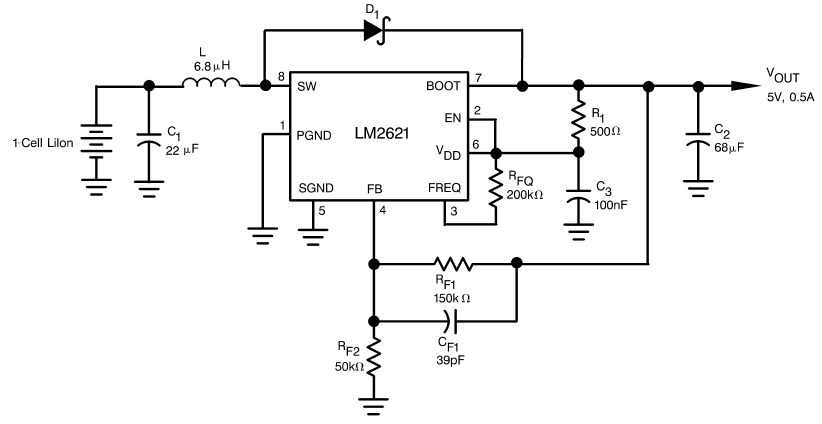 33
Induktivitás méretezése
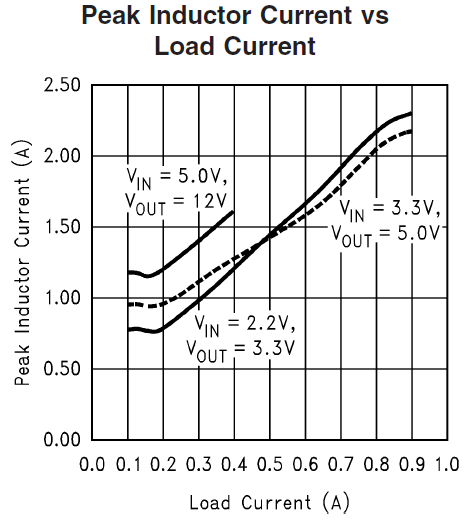 34
DC-DC konverterek
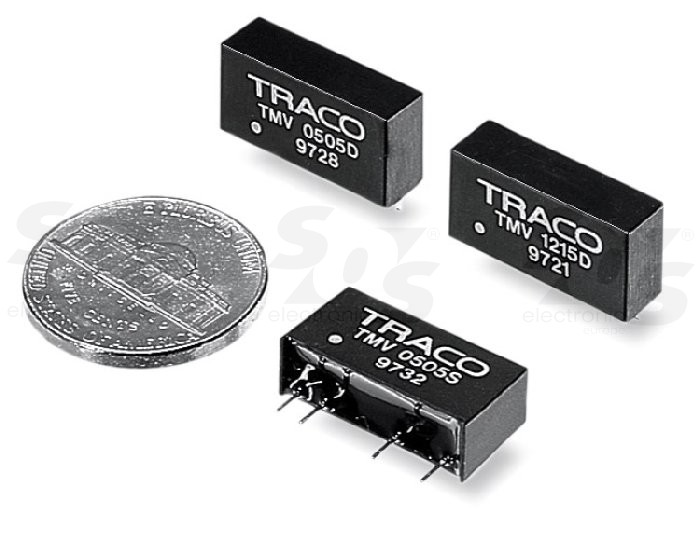 35
Digitális áramkörök - feszültségszintek
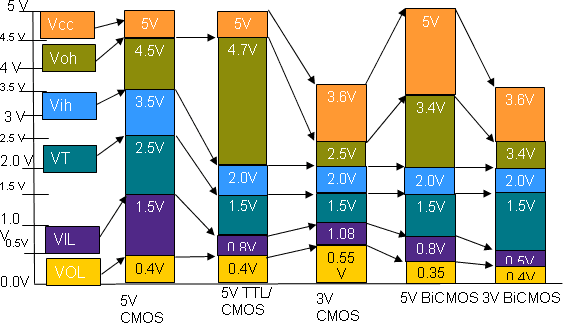 36
Logikai áramkörök
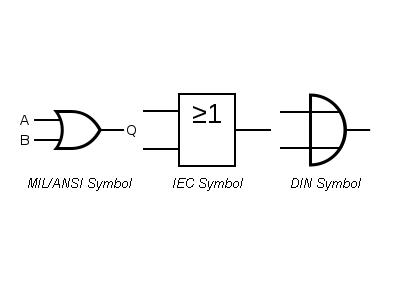 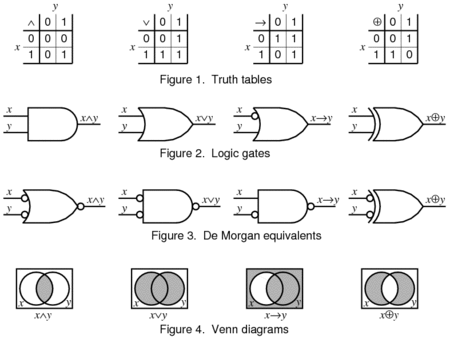 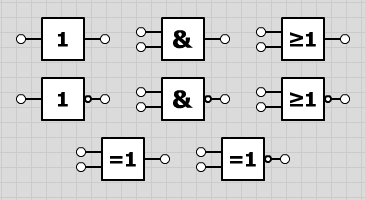 37
Digitális kimenetek
Open kollektoros
Push-Pull
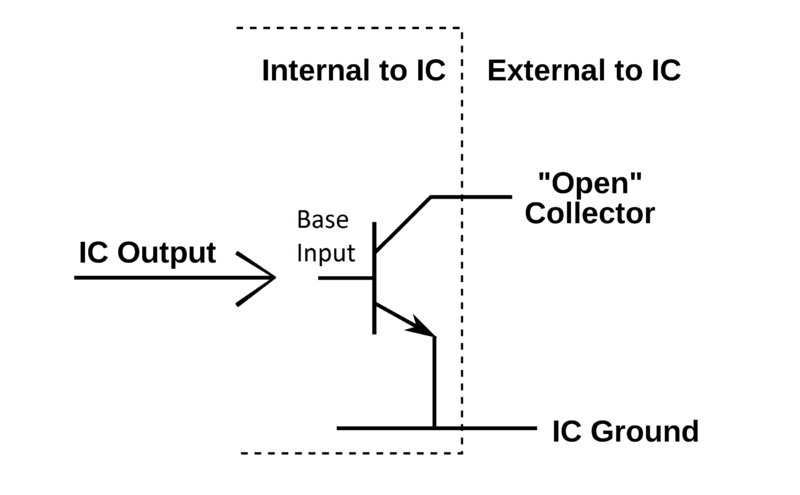 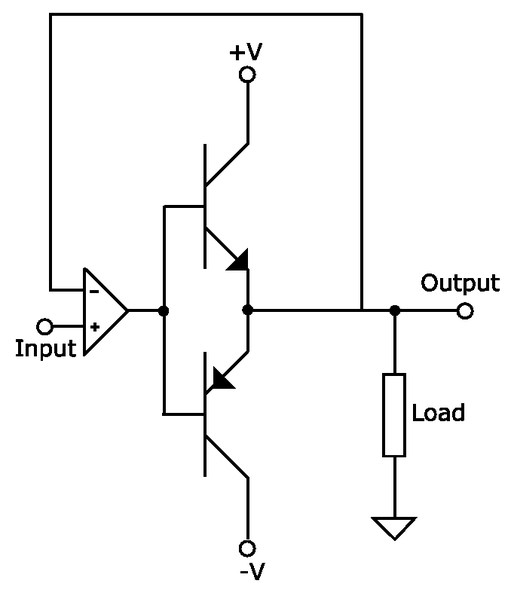 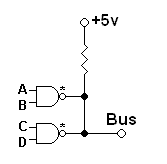 38
USB-Soros konverter – FTDI232R
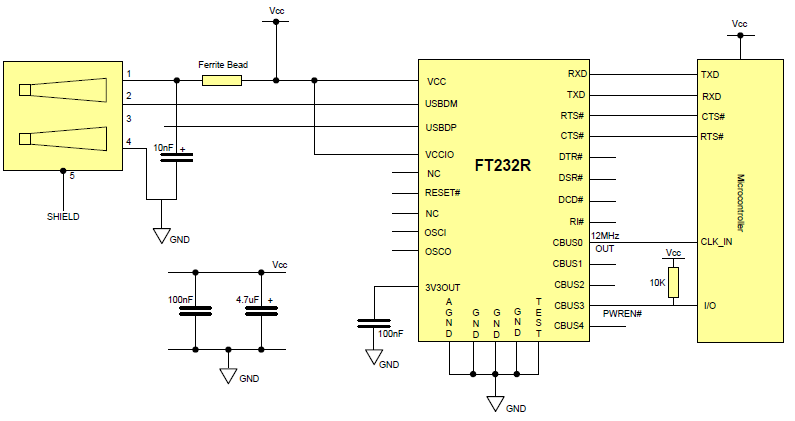 39
Analóg és digitális föld
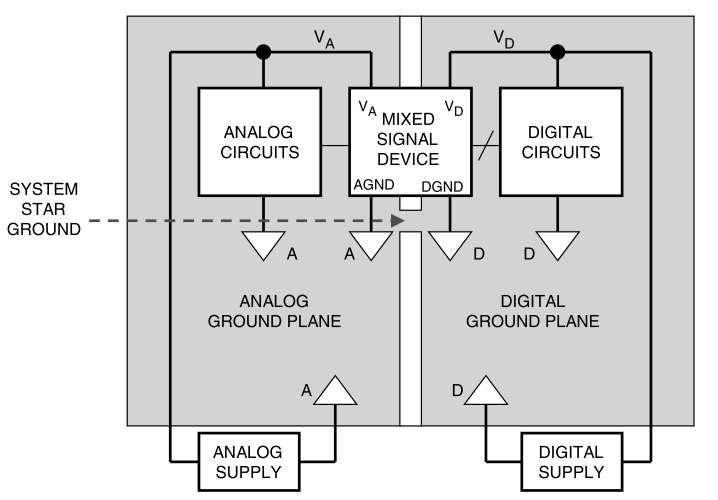 40
MA-DAQ
Mikrovezérlő
Analóg bemenet
Digitális I/O
USB
RS232
41
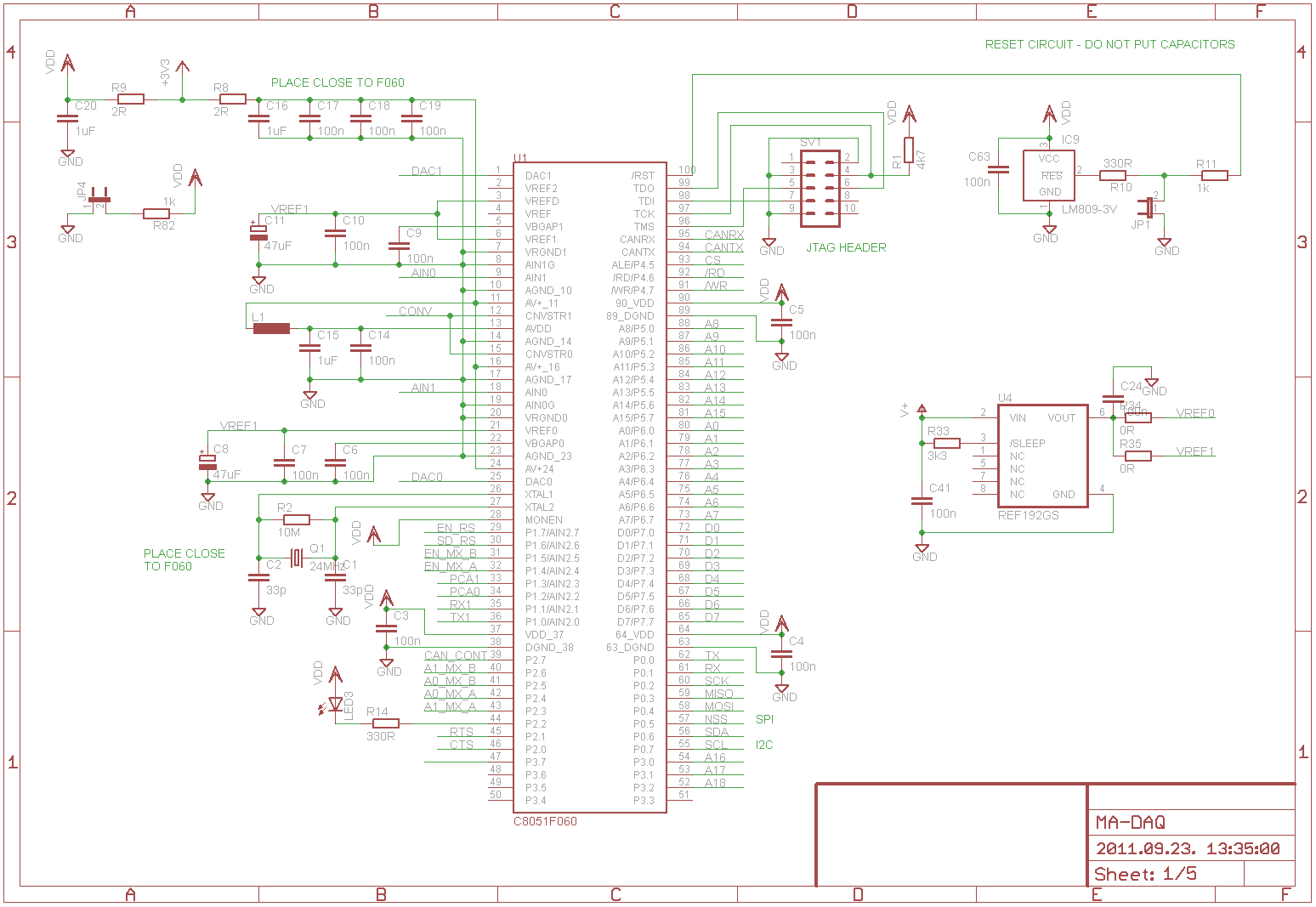 42
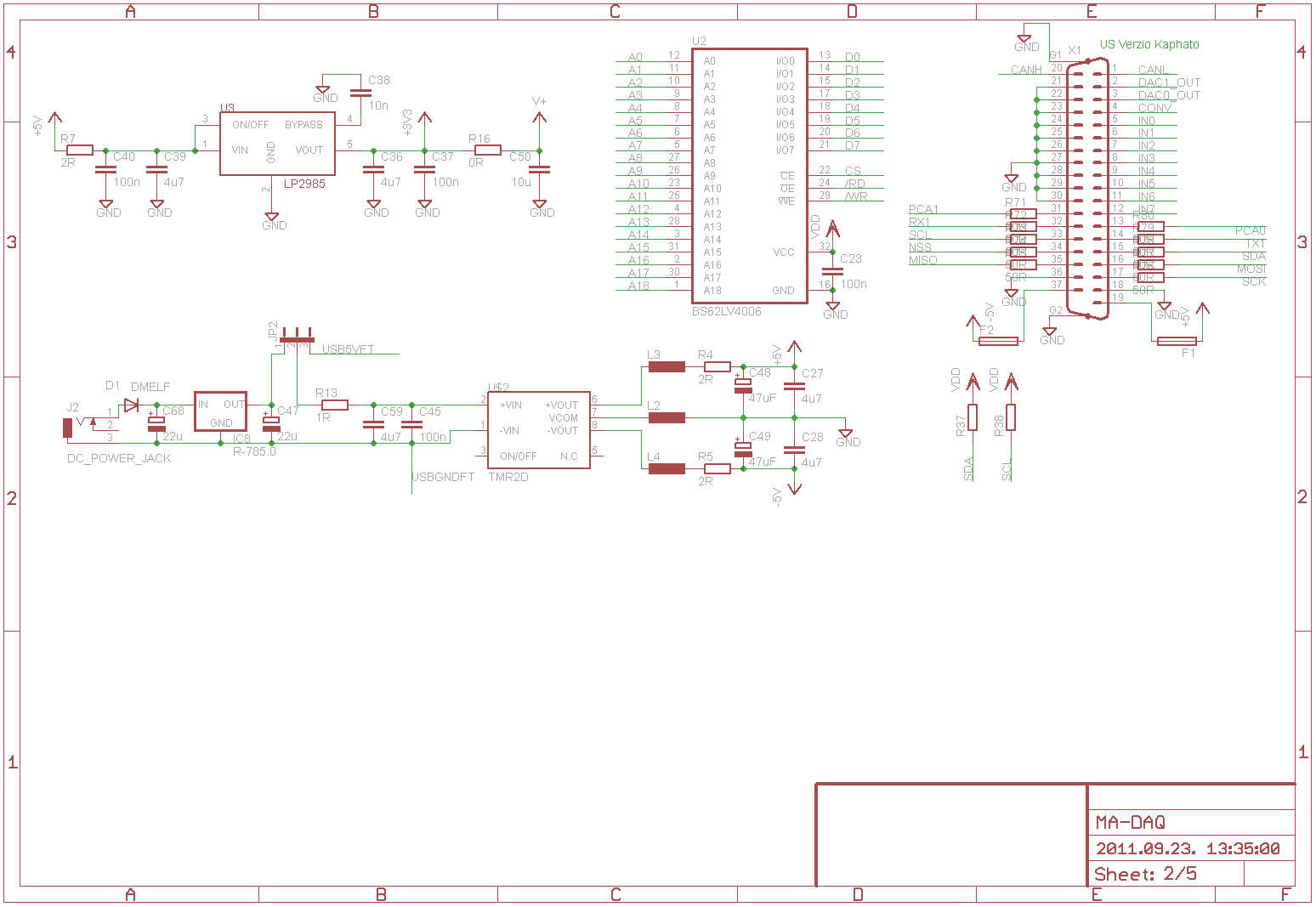 43
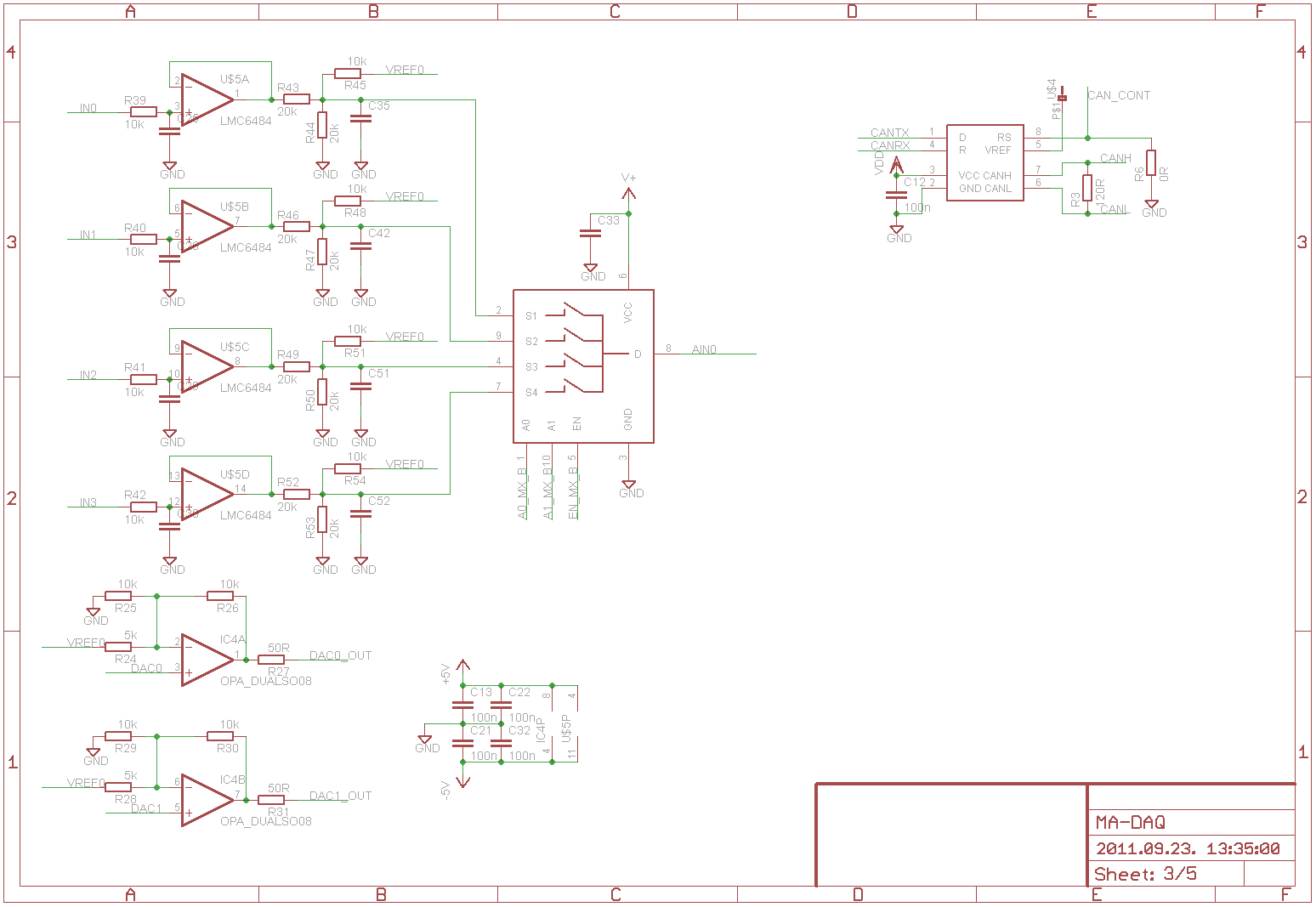 44
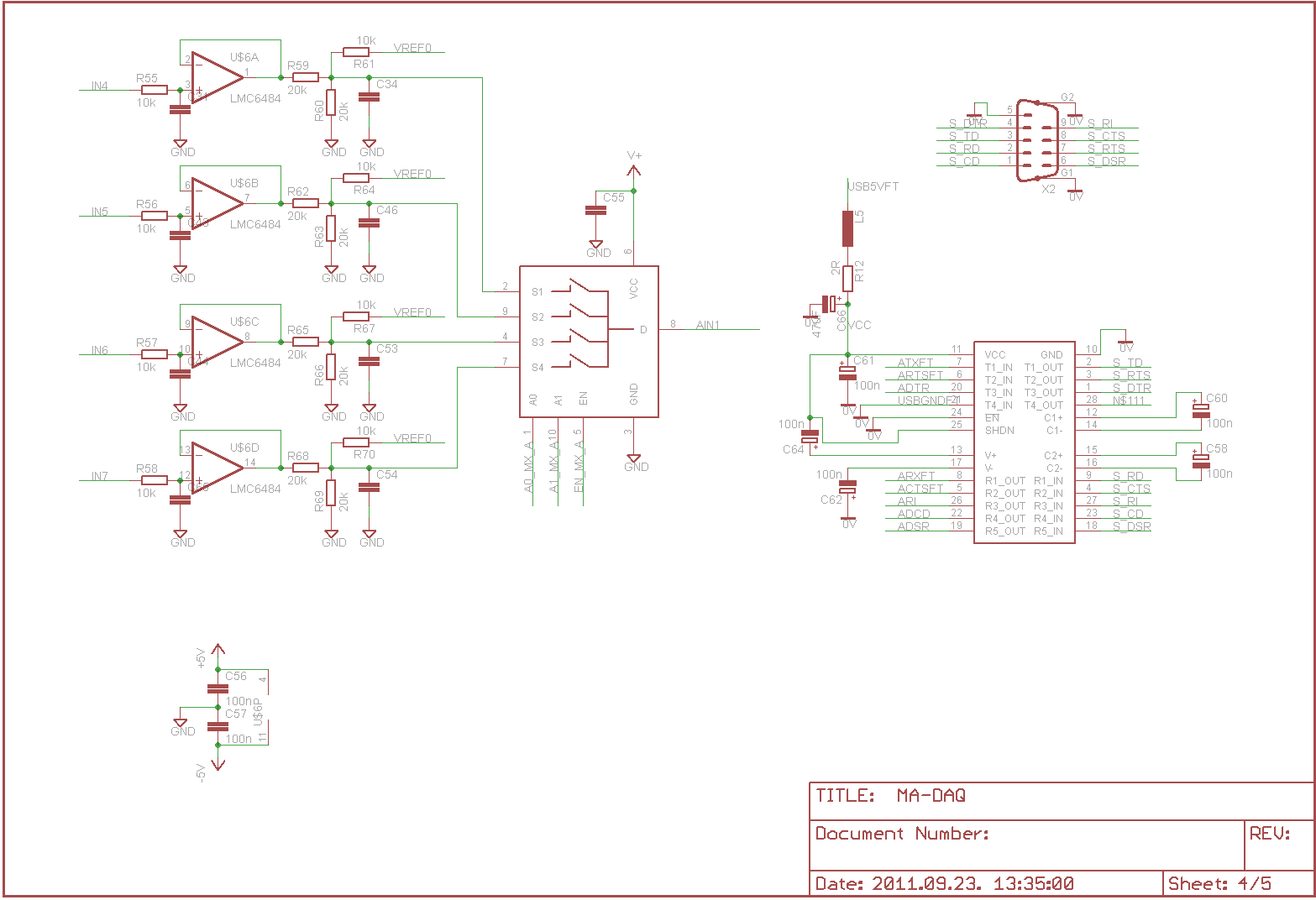 45
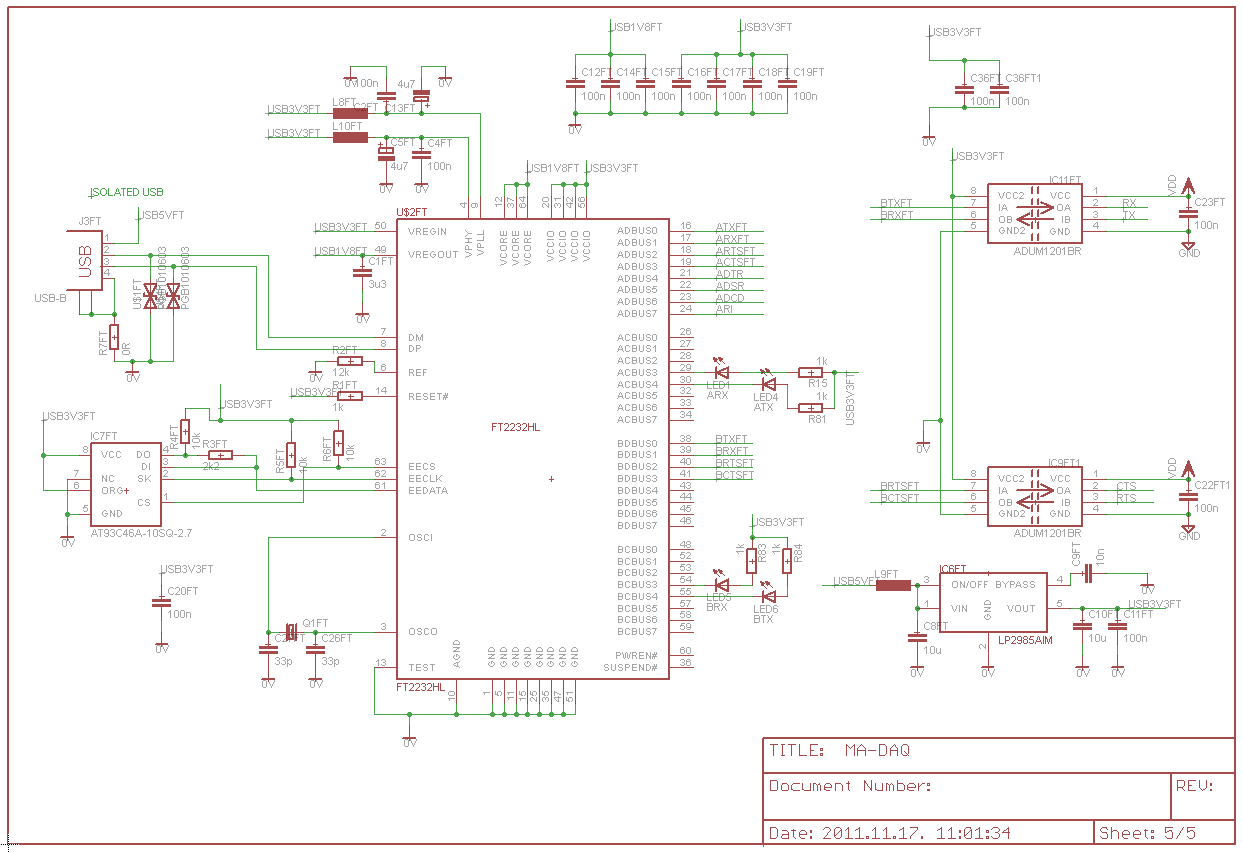 46
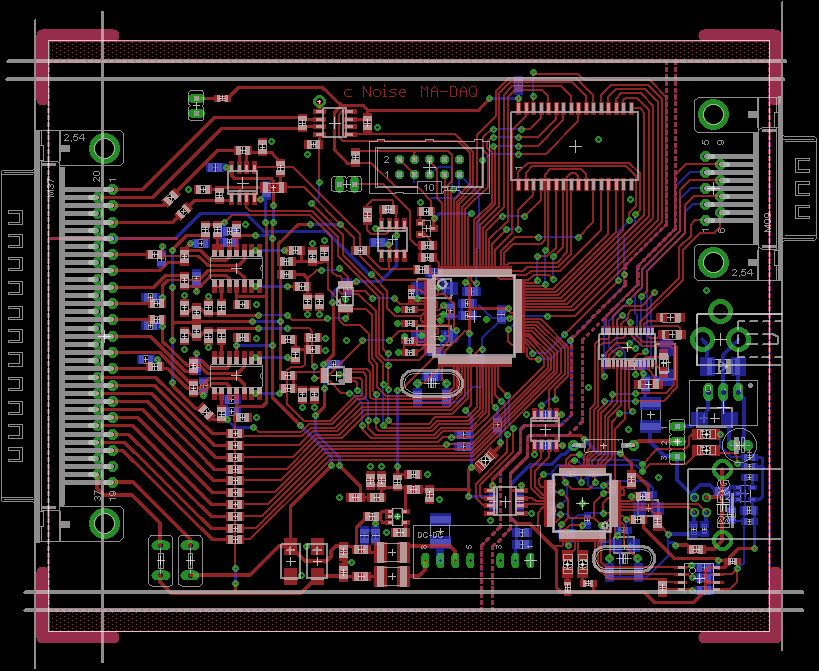 47